Figure 8 Distance and mass of the nomad for the lowest mass parameter space considered. In the bottom (yellow) shaded ...
Mon Not R Astron Soc, Volume 423, Issue 2, June 2012, Pages 1856–1865, https://doi.org/10.1111/j.1365-2966.2012.21009.x
The content of this slide may be subject to copyright: please see the slide notes for details.
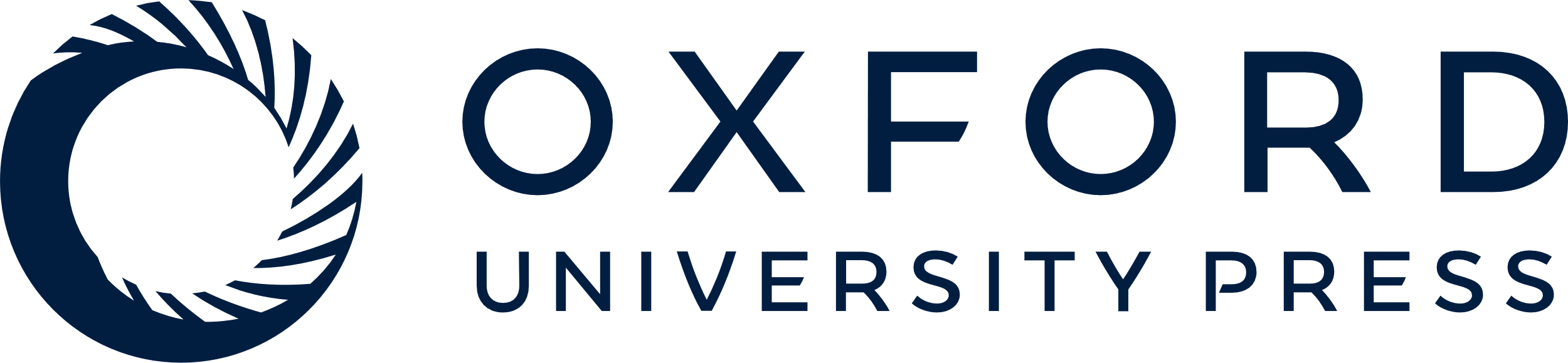 [Speaker Notes: Figure 8 Distance and mass of the nomad for the lowest mass parameter space considered. In the bottom (yellow) shaded region occultation dominates. Here we make the assumption that Mnm∝R3, normalizing to the mass and radius of Pluto, where R is the radius of the nomad. In the upper (light blue) shaded region finite source effects become important. We have assumed that the source star is in the bulge. Dashed contours indicate the number of nomads at the mass within a volume around the Sun with a radius of D. Here we assume a mass function dN/dM∝M−2.


Unless provided in the caption above, the following copyright applies to the content of this slide: © 2012 The Authors Monthly Notices of the Royal Astronomical Society © 2012 RAS]